Działania na rzecz zapewnienia dostępności cyfrowej
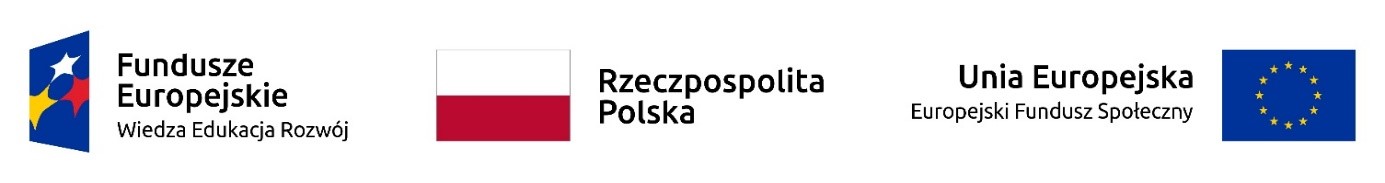 Centrum Rozwoju Kompetencji Cyfrowych
jesteśmy departamentem w Ministerstwie Cyfryzacji;
odpowiadamy za ustawę o dostępności cyfrowej stron internetowych i aplikacji mobilnych podmiotów publicznych;
działamy na rzecz podmiotów publicznych (a nie indywidualnych osób z niepełnosprawnościami);
w ramach grupy roboczej przy Komisji Europejskiej (grupa WADEX) współpracujemy z innymi krajami, które wdrażają dostępność cyfrową.
Co robimy w CRKC
publikujemy poradniki i artykuły, które dotyczą różnych aspektów dostępności;
szkolimy z dostępności cyfrowej;
prowadzimy dostępne środy — otwarte spotkania poświęcone dostępności cyfrowej;
prowadzimy wykaz stron internetowych i wykaz aplikacji mobilnych podmiotów publicznych; 
monitorujemy stan dostępności cyfrowej stron i aplikacji podmiotów publicznych;
realizujemy projekty, które wspierają wdrażanie i monitorowanie dostępności cyfrowej.
Dlaczego dostępność cyfrowa jest ważna?
Co to jest dostępność cyfrowa
obowiązek dla podmiotów publicznych, który wynika z ustawy o dostępności cyfrowej;
możliwości dla osób z niepełnosprawnościami oraz innymi trudnościami do korzystania z zasobów sieciowych na stronach i w aplikacjach, a także z funkcjonalności danej aplikacji;
szansa dla podmiotów publicznych – dostępna cyfrowo strona i aplikacja pozwala innym na swobodne korzystanie z zasobów sieciowych lub oferowanych e-usług, a także zapewnia swobodny kontakt z podmiotem np. osobom niesłyszącym.
Cztery zasady dostępności
Postrzegalność
Zrozumiałość
Funkcjonalność
Kompatybilność (Solidność)
Kluczowe akty prawne związane z dostępnością cyfrową
Ustawa z 4 kwietnia 2019 r. o dostępności cyfrowej stron internetowych i aplikacji mobilnych podmiotów publicznych (dalej: ustawa o dostępności cyfrowej);
Dyrektywa Parlamentu Europejskiego i Rady (UE) 2016/2102 z 26 października 2016 r. w sprawie dostępności stron internetowych i mobilnych aplikacji organów sektora publicznego (dalej: Dyrektywa o dostępności cyfrowej);
Rozporządzenie Rady Ministrów z dnia 12 kwietnia 2012 r. w sprawie Krajowych Ram Interoperacyjności, minimalnych wymagań dla rejestrów publicznych i wymiany informacji w postaci elektronicznej oraz minimalnych wymagań dla systemów teleinformatycznych (dalej: rozporządzenie w sprawie Krajowych Ram Interoperacyjności);
Ustawa z 19 lipca 2019 r. o zapewnianiu dostępności osobom ze szczególnymi potrzebami (dalej: ustawa o zapewnianiu dostępności).
Ustawa o dostępności cyfrowej
Ustawa o dostępności cyfrowej — kogo dotyczy
podmioty publiczne:
jednostki sektora finansów publicznych;
państwowe jednostki organizacyjne bez osobowości prawnej;
osoby prawne, utworzone w celu zaspokajania potrzeb o charakterze powszechnym: finansowane ze środków publicznych w ponad 50% lub z ponad połową udziałów albo akcji, lub nadzorem nad organem zarządzającym, lub z prawem do powoływania ponad połowy składu organu nadzorczego lub zarządzającego;
związki tych podmiotów;
niektóre organizacje pozarządowe.
Ustawa o dostępności cyfrowej — czego dotyczy
określa wymagania dostępności cyfrowej stron internetowych i aplikacji mobilnych podmiotów publicznych i nakłada obowiązek ich spełniania;
wprowadza obowiązek zapewnienia dostępności cyfrowej treści publikowanych w Internecie przez podmiot publiczny (wszystkich, w tym np. w mediach społecznościowych);
wprowadza obowiązek publikacji deklaracji dostępności;
ustala zasady postępowania w wypadku nieprzestrzegania wymagań dostępności cyfrowej;
określa kompetencje ministra ds. informatyzacji w zakresie monitoringu dostępności cyfrowej.
Ustawa o dostępności cyfrowej — jak określa wymagania dostępności cyfrowej
zgodność z wymaganiami określonymi w załączniku do ustawy;
wymagania z załącznika odpowiadają wytycznym WCAG 2.1 na poziomie AA (z wyjątkiem kryteriów odnoszących się do multimediów nadawanych na żywo);
spełnienie punktów 9,10 i 11 normy EN 301 549 V2.1.2 to alternatywny sposób spełniania wymagań z załącznika.
Ustawa o dostępności cyfrowej — nadmierne koszty
Ustawa dopuszcza brak zapewnienia dostępności ze względu na nadmierne koszty, ale:
zawsze wymagana jest analiza potwierdzająca nadmierne koszty dostosowania;
nadmierne koszty dostosowania elementu nie zwalniają z zapewniania jego maksymalnie możliwej dostępności cyfrowej;
na nadmierne koszty nie mogą powołać się podmioty, których zadaniem publicznym jest prowadzenie działalności na rzecz osób niepełnosprawnych lub osób starszych.
Ustawa o dostępności cyfrowej wyznacza minimalny poziom dostępności
Dostępność cyfrowa jest znacznie szersza i daje o wiele więcej możliwości zapewniania przyjazności dla osób z niepełnosprawnościami, niż opisuje to ustawa.
Ustawa o dostępności cyfrowej określa minimalny poziom, który muszą spełniać strony internetowe i aplikacje mobilne podmiotów publicznych w całej Unii Europejskiej.
Ustawa o dostępności cyfrowej — konsekwencje niespełniania wymagań
Ustawa o dostępności cyfrowej wprowadza kary za:
nieuzasadnione i uporczywe łamanie zasad dostępności stron www i aplikacji mobilnych — do 10 tys. zł;
brak deklaracji dostępności — do 5 tys. zł.
Dla kogo jest dostępność cyfrowa?
Dla kogo dostępność cyfrowa?
dla każdego: w pewnych sytuacjach każdy z nas może skorzystać z dostępności cyfrowej;
dostępność cyfrowa przydatna dla wszystkich niezbędna dla osób z niepełnosprawnościami;
zrozumiałe treści na stronach internetowych i w aplikacjach mobilnych oraz przejrzysta nawigacja po stronach i w aplikacjach będą dużym ułatwieniem dla osób starszych.
Osoba niewidoma
będzie mogła nawigować z użyciem klawiatury po stronie internetowej;
wykona wszystkie wymagane czynności np. wypełni formularz, złoży wniosek, skontaktuje się z podmiotem;
przeczyta zamieszczone na stronie i w aplikacji mobilnej treści;
zrozumie materiał video opatrzony audiodeskrypcją (słownym opisem tego, co dzieje się na ekranie).
Osoba słabowidząca
Z okularami, użyciem pomocy optycznych lub bez korzystania z nich, na dostępnej stronie lub w dostępnej cyfrowo aplikacji:
będzie swobodniej nawigować;
odpowiedni rozmiar czcionek będzie dla niej bardziej czytelny;
prawidłowy kontrast pomoże odczytać treść widoczną na ekranie lub umożliwi interakcję z elementami strony lub aplikacji;
obejrzy film, a dodatkowa ścieżka z audiodeskrypcją pomoże jej w odbiorze treści;
samodzielnie wypełni wymagane dokumenty lub złoży wniosek.
Osoba niesłysząca lub słabosłysząca
skontaktuje się z podmiotem za pomocą czatu lub odpowiedniego formularza;
będzie w stanie skorzystać z tłumaczenia na polski język migowy;
oglądając materiał audiowizualny skorzysta z napisów rozszerzonych lub z transkrypcji;
zapozna się z materiałami w postaci tekstowej.
Osoba Głucha
Nie słyszy od urodzenia lub straciła zdolność słyszenia we wczesnym dzieciństwie:
język polski jest dla niej językiem obcym, a jego składnia trudna. Osoba Głucha może pisać i czytać w języku polskim, jednak jej komunikacja w języku pisanym zwykle jest uproszczona;
na co dzień posługuje się polskim językiem migowym (PJM). W tym języku w pełni odbiera treści;
do komunikacji wykorzysta komunikatory online, w tym rozmowy wideo do porozumiewania się w PJM;
w komunikacji z osobami słyszącymi może skorzystać z pomocy tłumacza PJM online, który będzie pośrednikiem między nią, a rozmówcą.
Osoba z problemami poznawczymi lub z niepełnosprawnością intelektualną
będzie w stanie skorzystać ze strony lub z aplikacji jeśli jej struktura będzie spójna, a działania przewidywalne;
zrozumie tekst napisany prostym językiem;
skorzysta z napisów rozszerzonych, by lepiej zrozumieć treść;
skorzysta, gdy układ tekstu będzie spójny i logiczny.
Osoba z czasową lub trwałą niepełnosprawnością rąk
skorzysta z klawiatury nawigując po stronie lub w aplikacji;
przejrzysta struktura i łatwy dostęp pozwoli jej na sprawną nawigację po stronie lub w aplikacji bez konieczności zbędnego klikania;
nieskomplikowane gesty w aplikacji umożliwią nawigację w oknie aplikacji.
Osoby ze sprzężonymi niepełnosprawnościami
skorzystają z różnych powyższych udogodnień, np. osoba słabowidząca z niepełnosprawnością rąk skorzysta z odpowiedniego kontrastu i nawigacji z użyciem klawiatury;
osoba głuchoniewidoma skorzysta z nawigacji klawiaturą oraz transkrypcji materiałów audiowizualnych, które odczyta brajlem na specjalnym urządzeniu, tzw. monitorze brajlowskim.
Osoba starsza
skorzysta z wszystkich wymienionych powyżej udogodnień, dobierając je do swoich potrzeb.
Warto dbać o dostępność
Dostępność jest procesem
dostępna cyfrowo strona lub aplikacja będzie przyjazna dla wszystkich i zrozumiała dla każdego;
o dostępność cyfrową trzeba dbać cały czas;
należy pamiętać, że po zmianach strona internetowa lub aplikacja mobilna może być niedostępna cyfrowo;
w proces zapewniania dostępności cyfrowej powinni być zaangażowani wszyscy członkowie zespołu.
Konieczność ciągłego doszkalania się pod kątem dostępności cyfrowej
Rozwiązania wspierające dostępność zmieniają się. Zmieniają się również ludzie w zespole, dlatego należy poznawać nowe rozwiązania oraz nowelizowane akty prawne w zakresie zapewnienia dostępności cyfrowej.
Kto powinien się szkolić?
redaktorzy, którzy  przygotowują treści na strony internetowe;
twórcy stron internetowych i aplikacji mobilnych;
pozostali członkowie zespołu zaangażowani w dostępność;
pracownicy.
O projekcie
Źródło finansowania
Projekt „Dostępność cyfrowa stron jednostek samorządu terytorialnego - zasoby, szkolenia, walidatory” dofinansowany przez Unię Europejską ze środków Europejskiego Funduszu Społecznego, Programu Operacyjnego Wiedza Edukacja Rozwój 2014–2020, Osi Priorytetowej II „Efektywne polityki publiczne dla rynku pracy, gospodarki i edukacji”, Działania 2.18 Wysokiej jakości usługi administracyjne.


Wartość projektu – 4 990 823,27 zł, w tym dofinansowanie z UE – 4 206 265,84 zł.
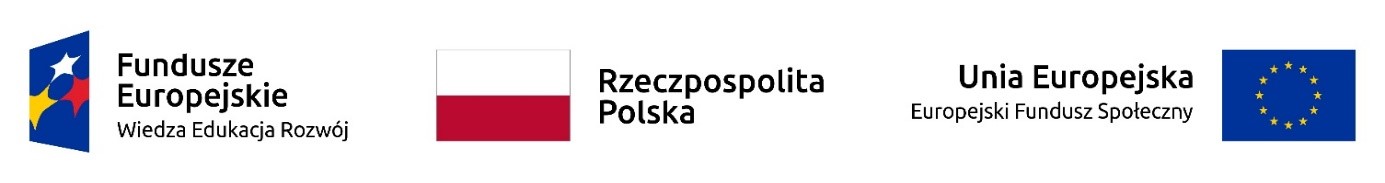 Cel projektu
Głównymi celami projektu są: 
przeszkolenie 3360 pracowników administracji publicznej z zakresu dostępności cyfrowej;
utworzenie narzędzi automatycznie wykrywających błędy dostępności cyfrowej na stronach internetowych i w aplikacjach mobilnych podmiotów publicznych.
Moduły szkoleniowe
W 2022 r. razem z Polskim Instytutem Rozwoju Sp. z o.o. przygotowaliśmy materiały szkoleniowe, składające się z 12 modułów szkoleniowych poświęconych dostępności cyfrowej stanowiące podstawę do prowadzenia szkoleń e-learningowych.
Moduły szkoleniowe
Moduł 1 — Wprowadzenie do dostępności cyfrowej:
czym jest dostępność cyfrowa oraz jakie są potrzeby osób z niepełnosprawnością;
kluczowe przepisy i zagadnienia techniczne dotyczące dostępności cyfrowej.

Moduł 2 — Dostępne prezentacje:
przygotowywanie prezentacji zgodnych z wymogami Ustawy o dostępności cyfrowej stron internetowych i aplikacji mobilnych podmiotów publicznych;
stosowanie programów PowerPoint, LibreOffice Impress oraz Keynote.
Moduły szkoleniowe
Moduł 3 — Teksty alternatywne: 
zasady przygotowywania tekstów alternatywnych dla zdjęć, infografik i wykresów, także tych publikowanych w mediach społecznościowych.
Moduł 4 — Dostępne dokumenty: 
zasady tworzenia dostępnych cyfrowo dokumentów tekstowych Word, LibreOffice Writer, Pages, tak, aby dokumenty publikowane w BIP czy na stronie internetowej spełniały wymagania Ustawy.
Moduł 5 — Dostępne media społecznościowe: 
przygotowywanie treści tekstowych i multimedialnych tak, aby ich publikacja w mediach społecznościowych odpowiadała wymogom Ustawy;
omówienie serwisu YouTube, Facebooka, Twitter, Instagram, LinkedIn i Vimeo.
Moduły szkoleniowe
Moduł 6 — Samodzielna ocena dostępności cyfrowej:
weryfikacja zasobów internetowych organizacji, tak aby odpowiadały wymogom Ustawy;
zapoznanie z narzędziami wspierającymi weryfikację dostępności.
Moduł 7 — Alternatywne metody komunikowania:
zasady skutecznej komunikacji z osobami z niepełnosprawnościami;
Polski Język Migowy, alfabet Braille’a, tyfloplany, system komunikacji z osobą głuchoniewidomą.
Moduł 8 — Przygotowanie i publikacja deklaracji dostępności:
przygotowywanie deklaracji dostępności strony internetowej lub aplikacji mobilnej;
wymogi prawne i techniczne publikacji deklaracji.
Moduły szkoleniowe
Moduł 9 — Multimedia dostępne cyfrowo:
narzędzia umożliwiające przygotowywanie nagrań wideo i audio w sposób zgodny z Ustawą;
poprawne przygotowywanie audiodeskrypcji oraz napisów rozszerzonych z wykorzystaniem bezpłatnych narzędzi;
dostępność cyfrowa filmów, podcastów czy spacerów wirtualnych.
Moduł 10 — Organizacja wydarzeń dostępnych cyfrowo:
wydarzenia na żywo, jak i on-line uwzględniające potrzeby osób z niepełnosprawnością;
dostępność cyfrowa strony towarzyszącej wydarzeniu, przygotowywanie transmisji on-line, czy też realizowanie tłumaczenia na Polski Język Migowy.
Moduły szkoleniowe
Moduł 11 — Tworzenie treści dostępnych cyfrowo na stronach internetowych:
przygotowywanie publikacji treści w popularnych edytorach treści CMS;
uniwersalne zasady, dotyczące m.in. stosowania nagłówków, tekstów alternatywnych, tabel czy tworzenia formularzy omawiamy na przykładzie Wordpressa i Joomli.
Moduł 12 — Zarządzanie dostępnością cyfrową:
planowanie poprawy dostępności cyfrowej organizacji, realizowanie w praktyce wymagań Ustawy, uwzględnianie dostępności cyfrowej w zamówieniach publicznych.
Szkolenia e-learningowe dla administracji publicznej
Szkolenia dla administracji publicznej
przygotowane i osadzone na rządowej platformie szkoleniowej: https://lms.szkolenia.gov.pl/;
dostępne przez 7 dni w tygodniu;
wystarczy dostęp do Internetu oraz chęć zdobycia nowych kwalifikacji;
szkolenia będą okazją do uzyskania niezbędnych informacji w zakresie zapewnienia dostępności cyfrowej.
Co dalej?
Gdy przejdziesz przez wszystkie moduły i zaliczysz testy końcowe uzyskasz certyfikaty potwierdzające odbycie szkolenia.
Pytania?
Dziękuję za uwagę
Zapraszam na naszą stronę https://www.gov.pl/dostepnosc-cyfrowa i do kontaktu dostepnosc.cyfrowa@kprm.gov.pl